Lecture 2
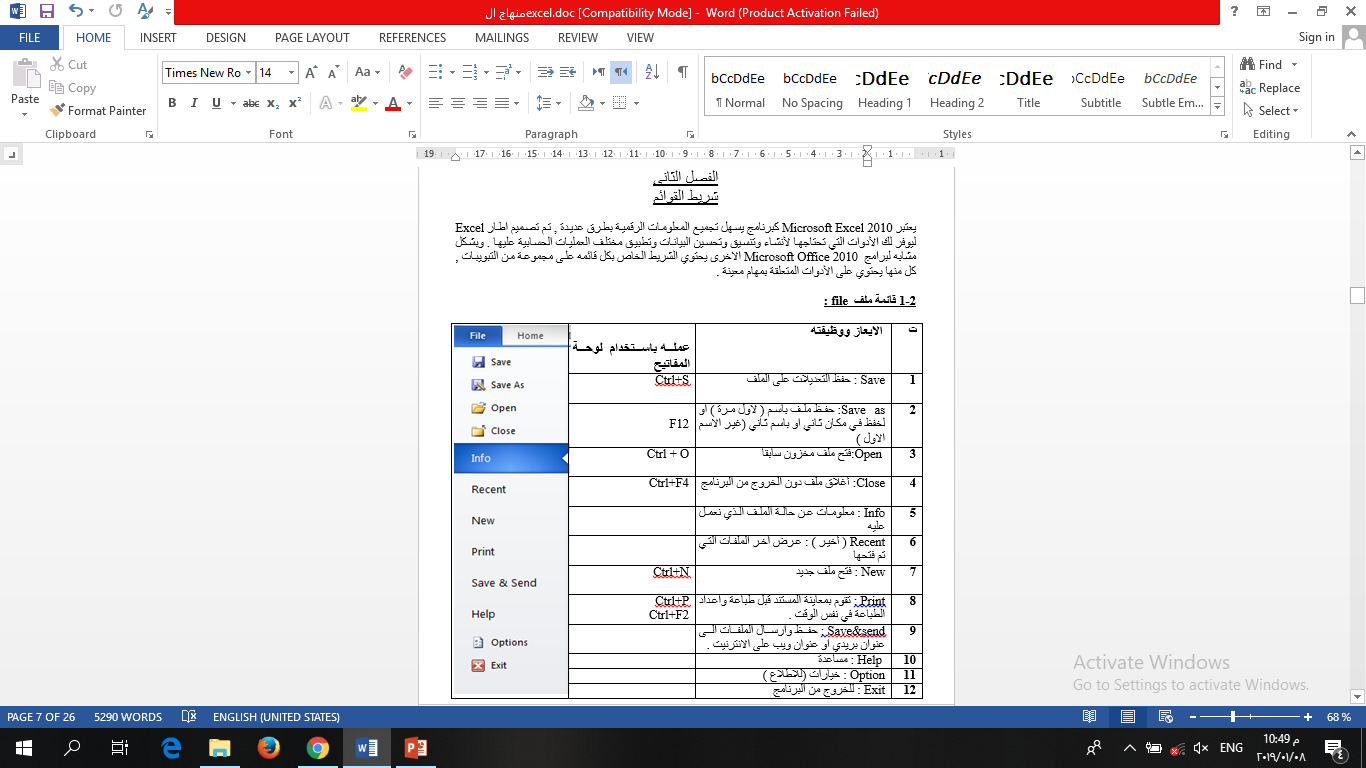 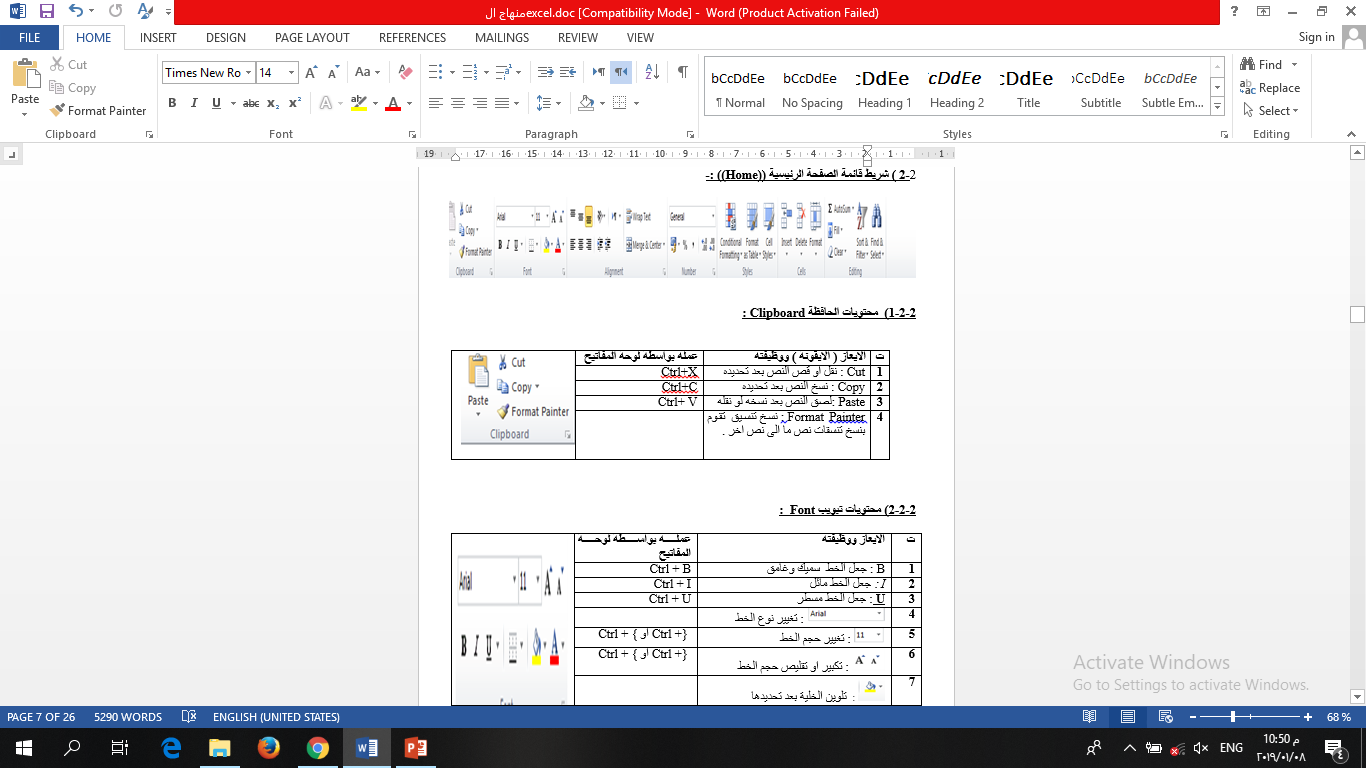 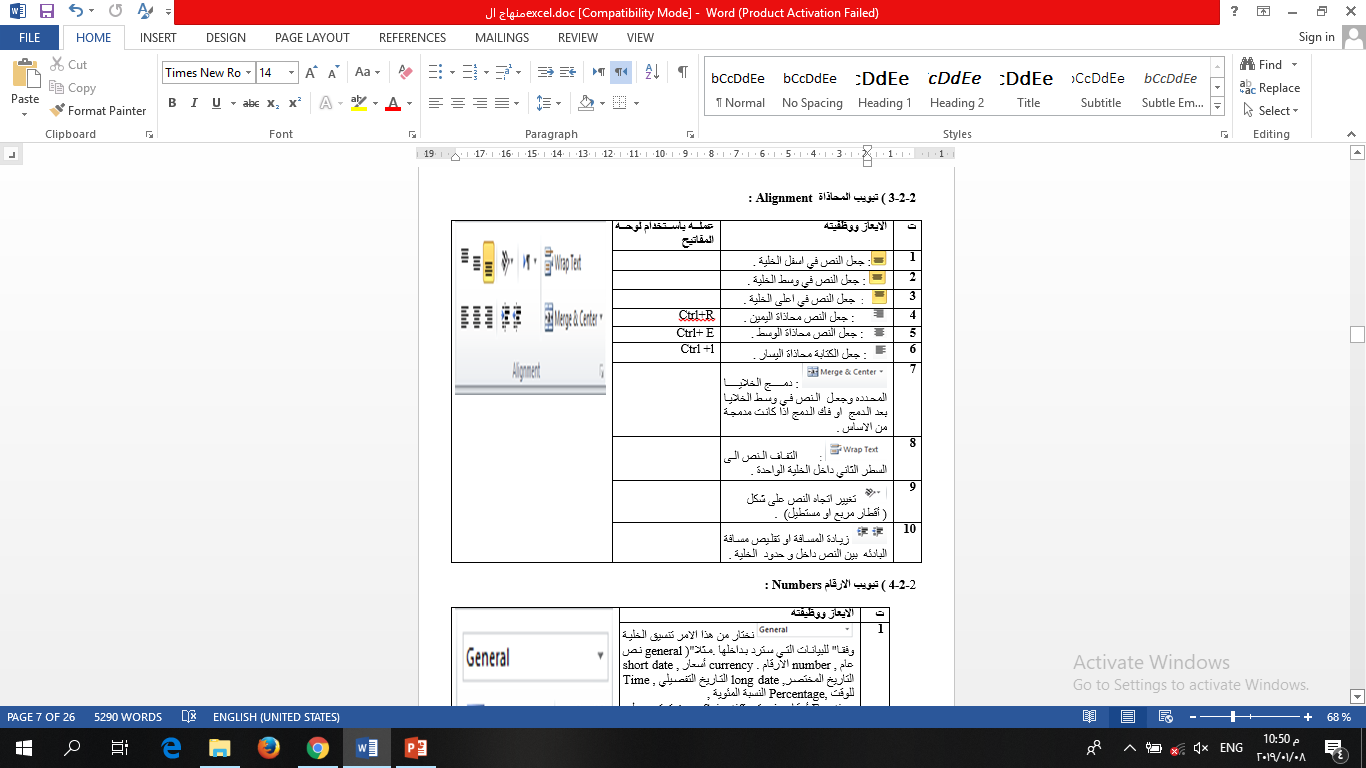 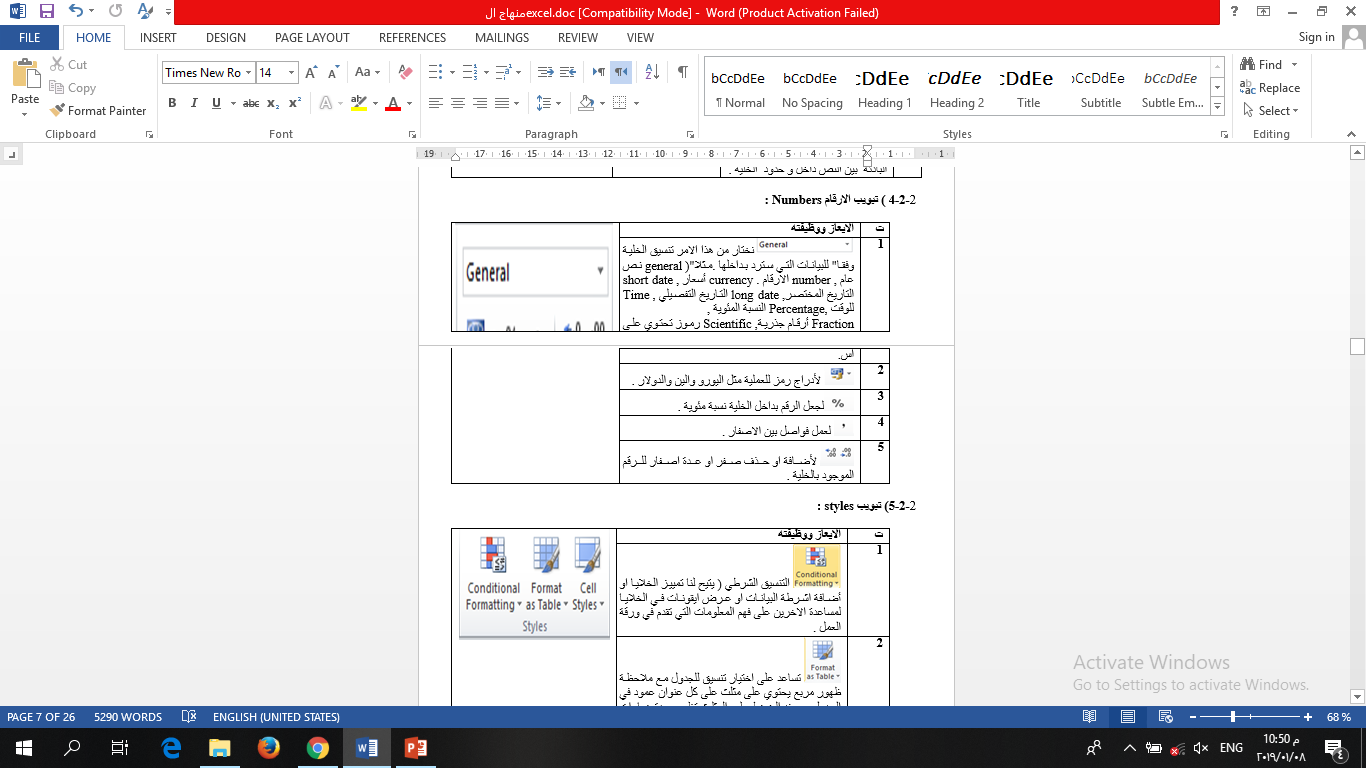 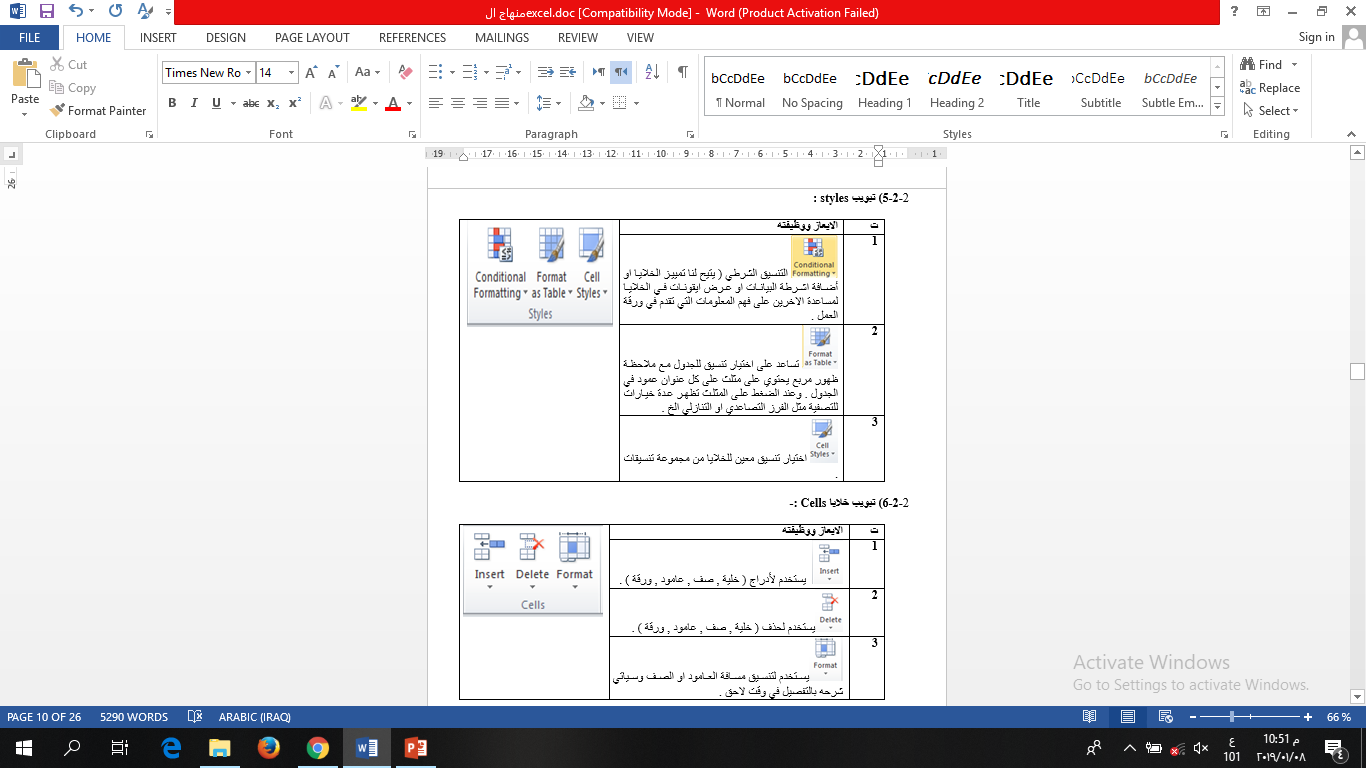 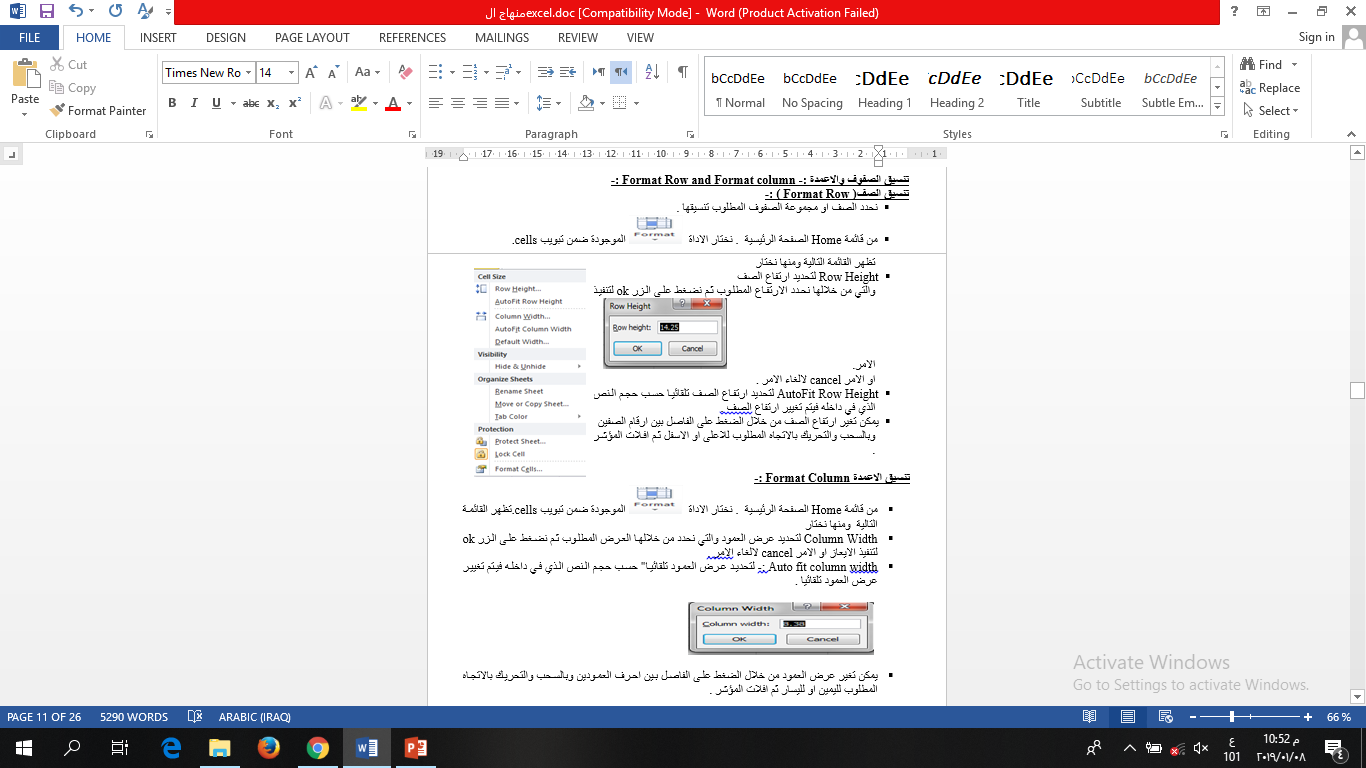 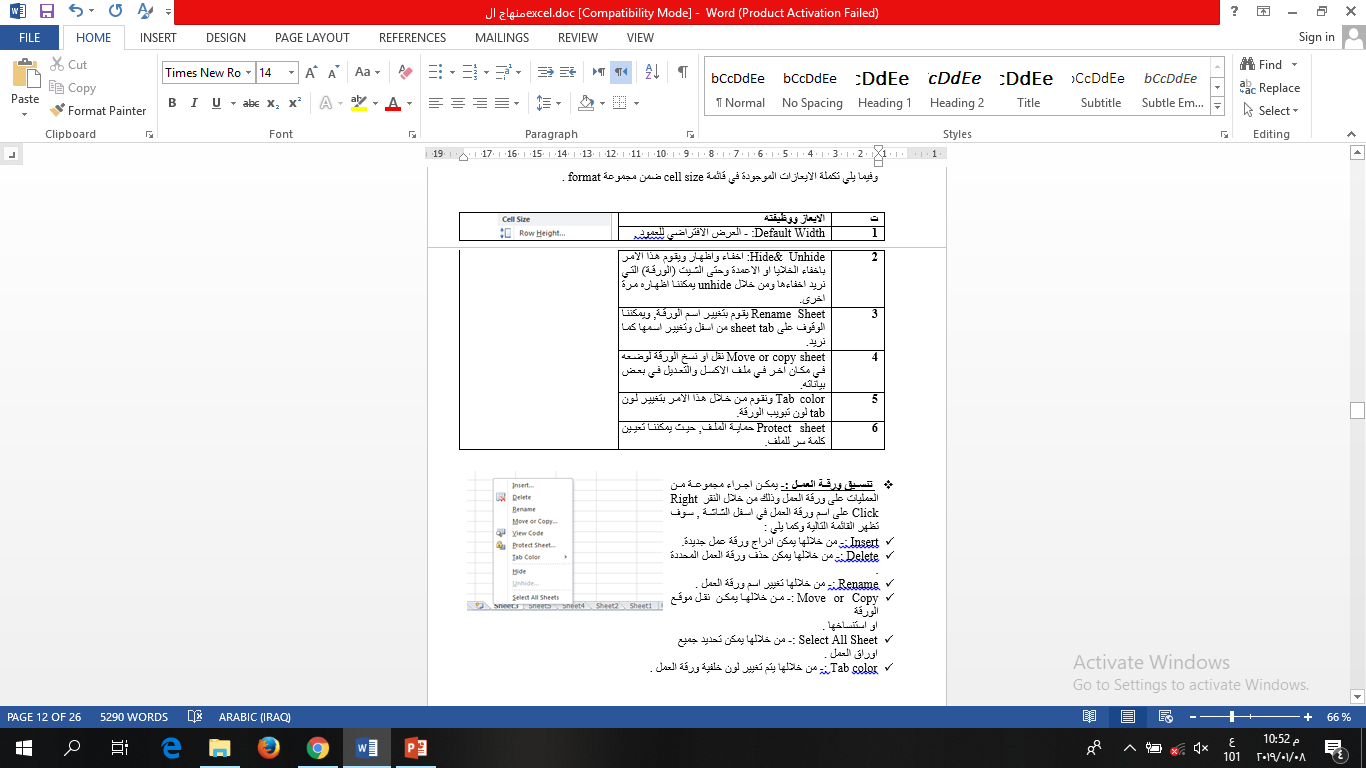 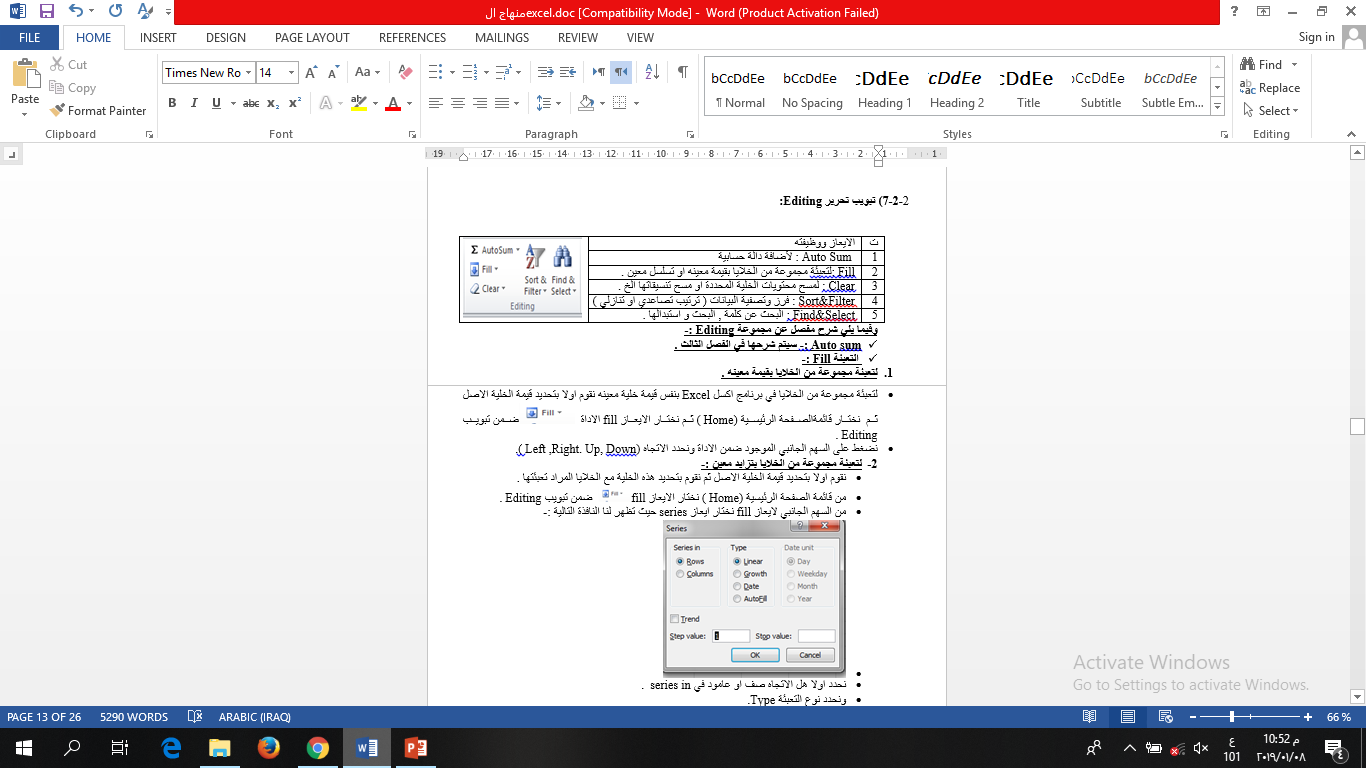 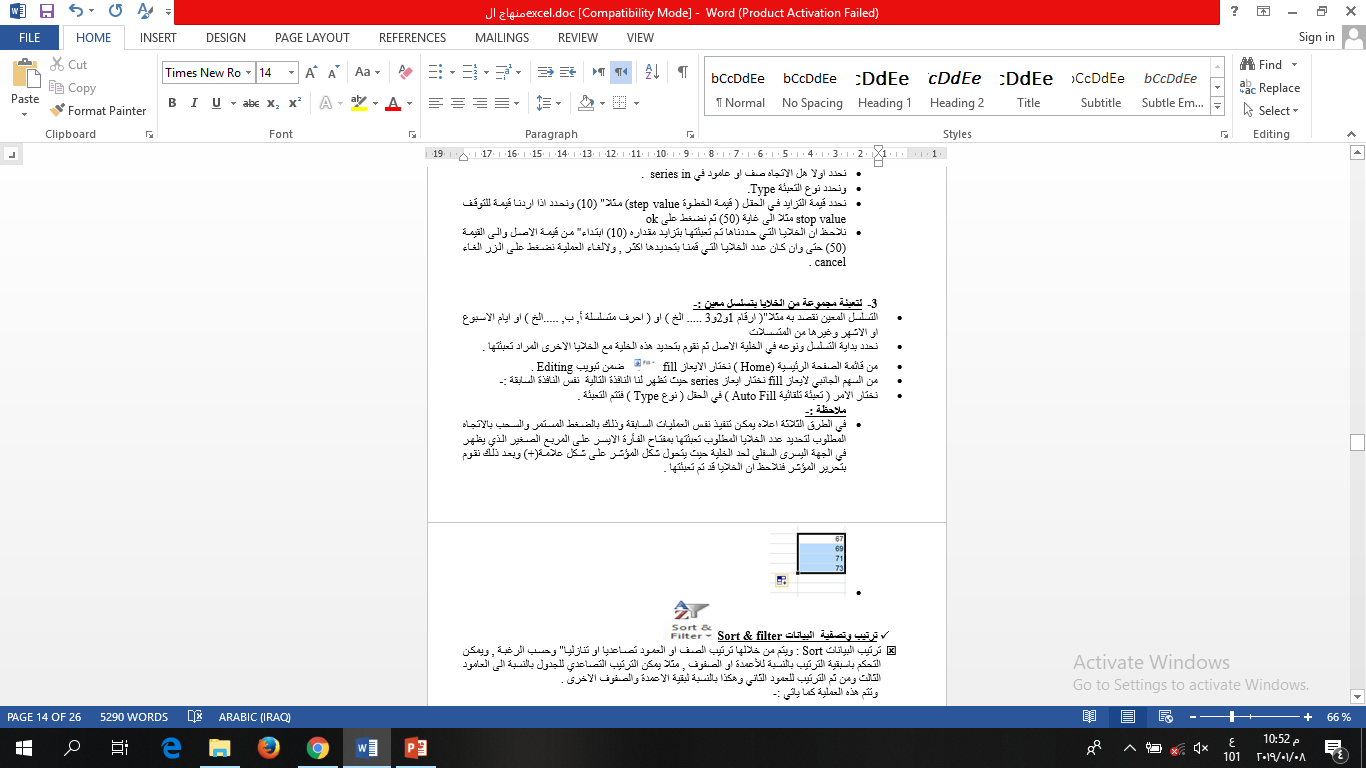 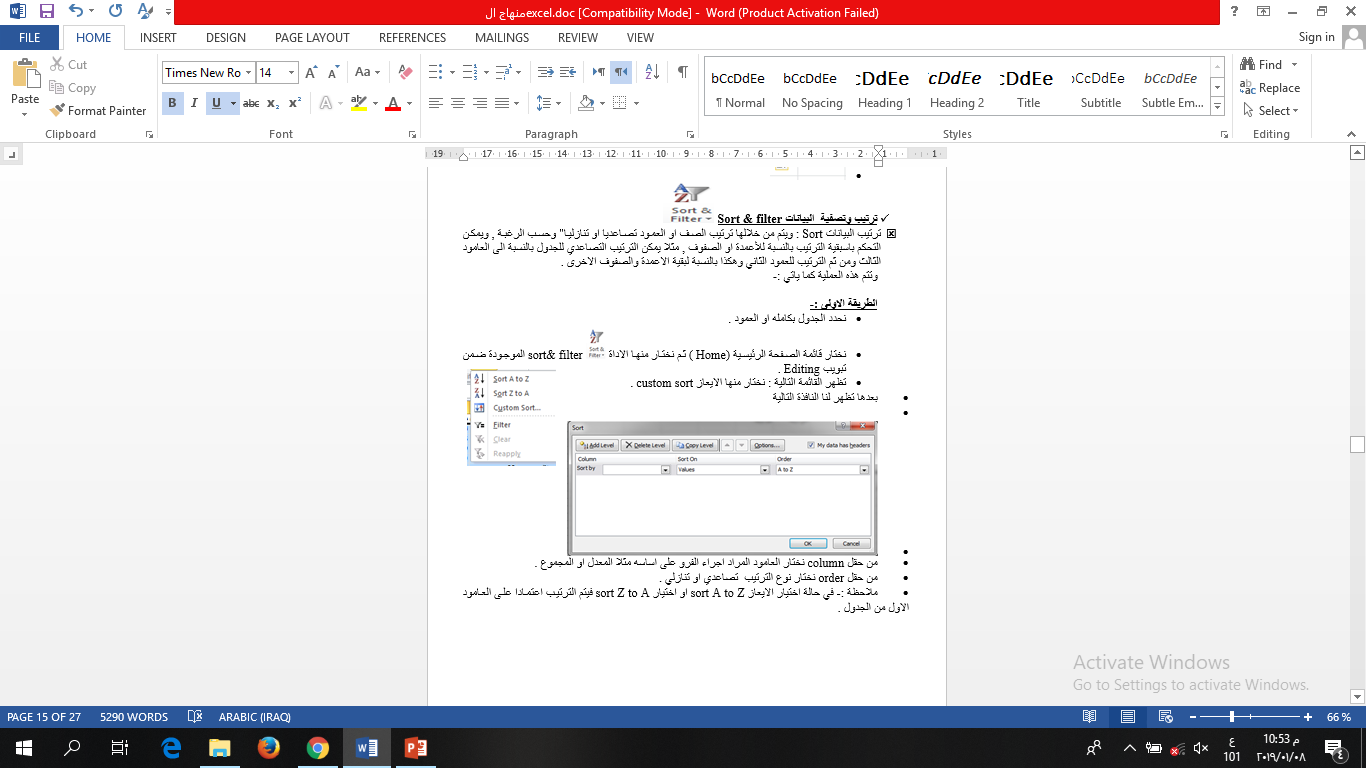 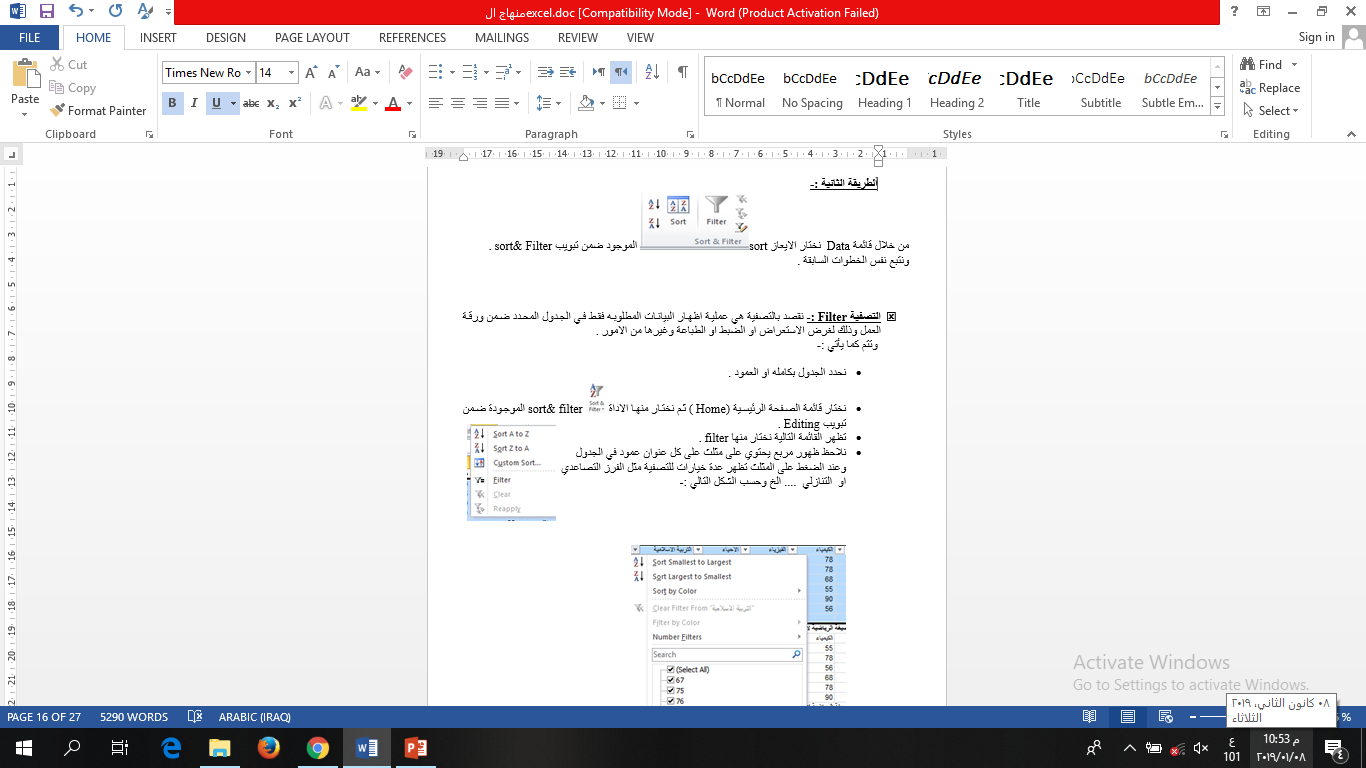